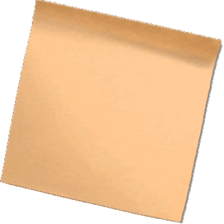 Professional Standards Dept
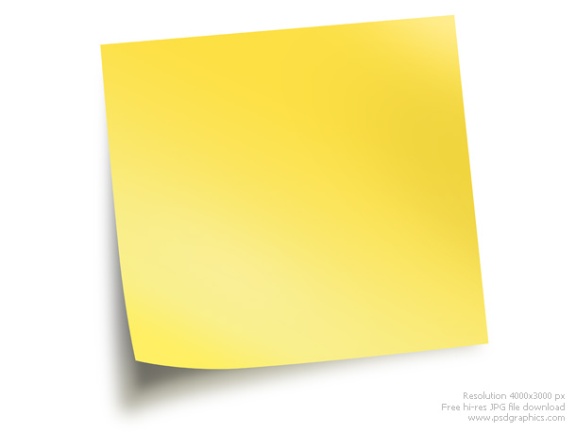 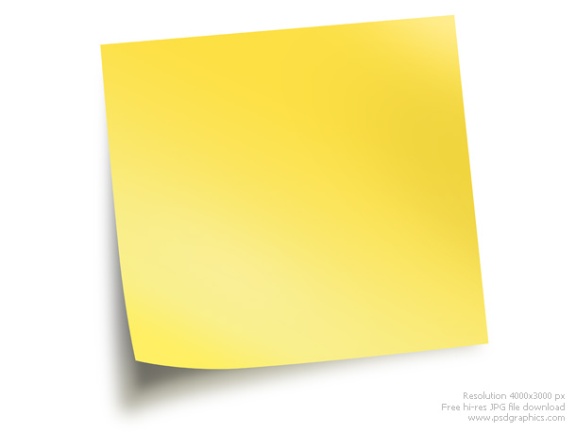 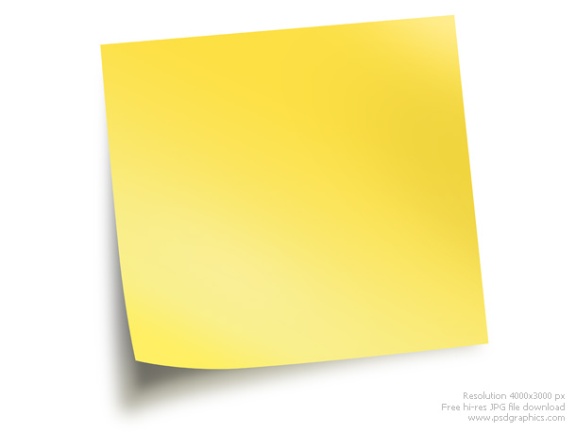 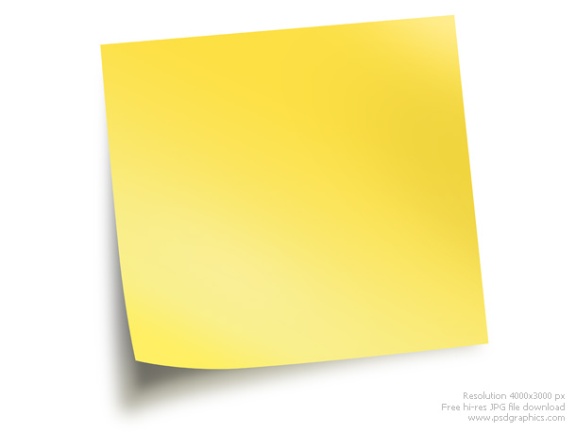 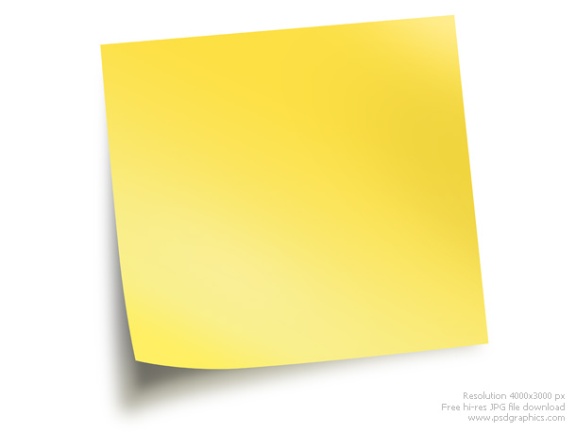 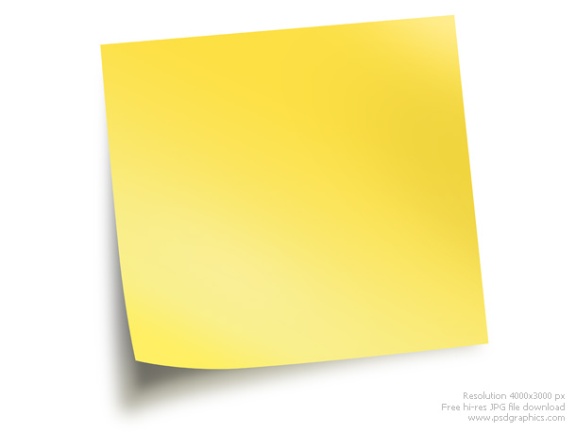 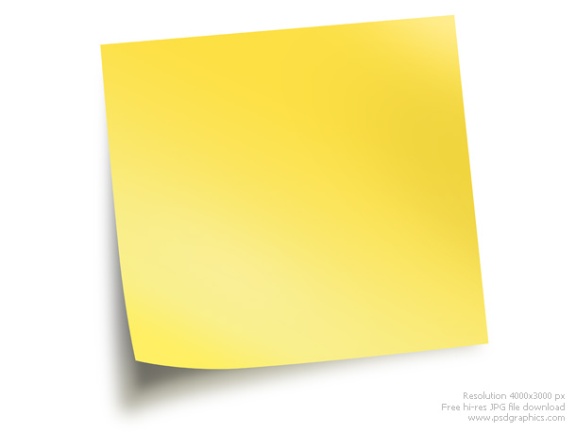 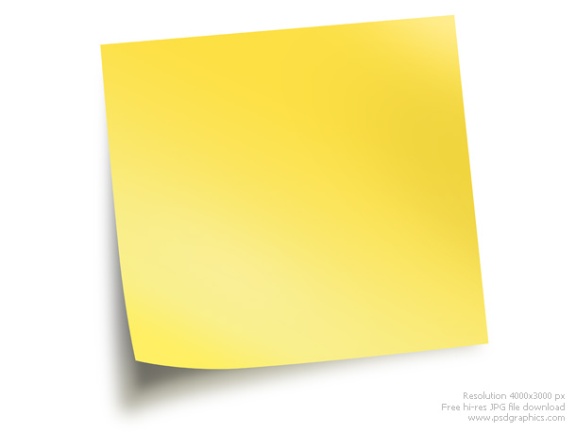 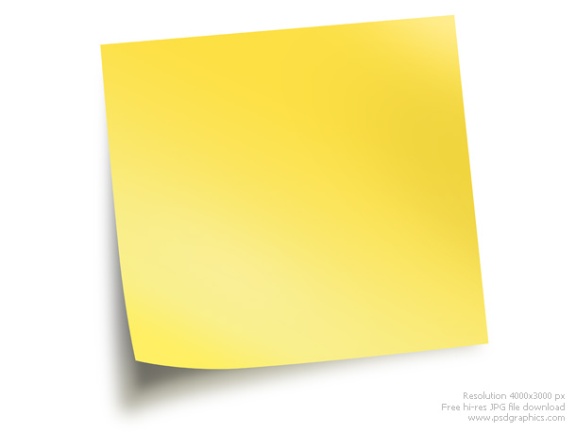 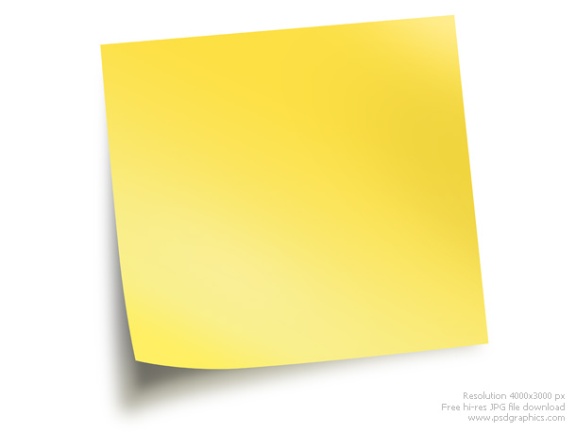 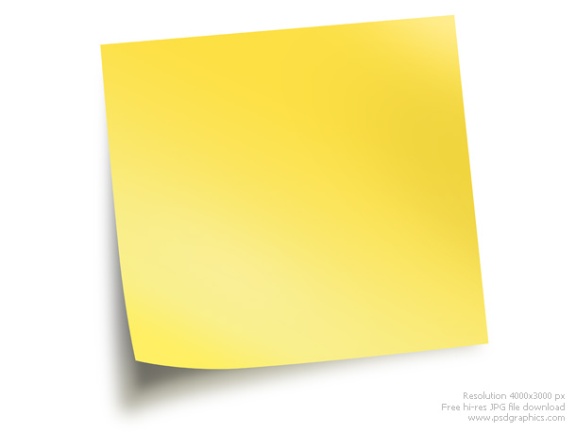 Job Board
FICTION
FACT
FACT
Multiplication Division
Forestry Branch
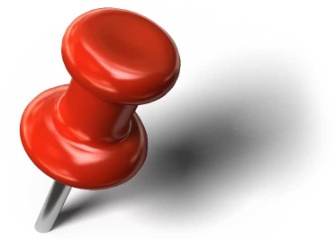 FACT
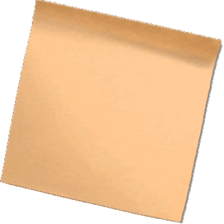 Licensing
Dept
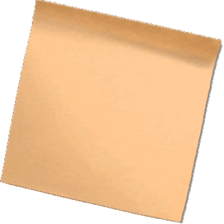 FACT
Animal Welfare Branch
FICTION
FACT
Mounted Branch
FICTION
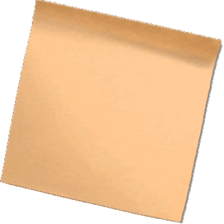 FICTION
FACT
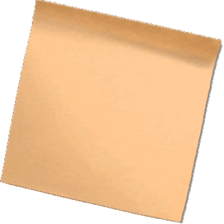 FACT
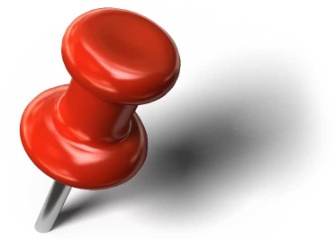 Uniform & Professional Appearence Dept
Sub-Aqua Branch
Mountain 
Branch
Marine Division
Diversity Unit